ГБДОУ детский сад № 47 Калининского района г. Санкт-ПетербургаБыть здоровым хорошо!Интерактивная игра для младшей группы.
Подготовила:
 Тимофеева Л.В.





2016 год.
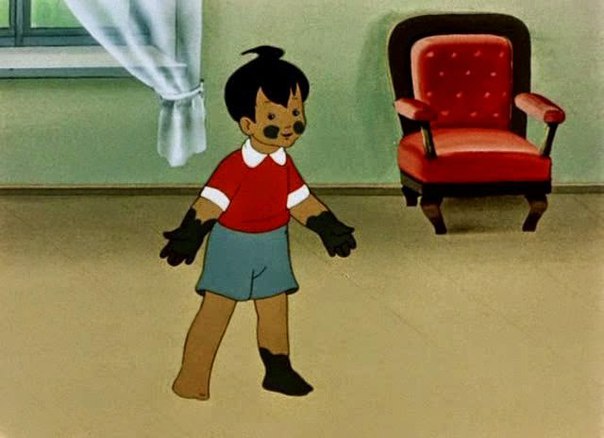 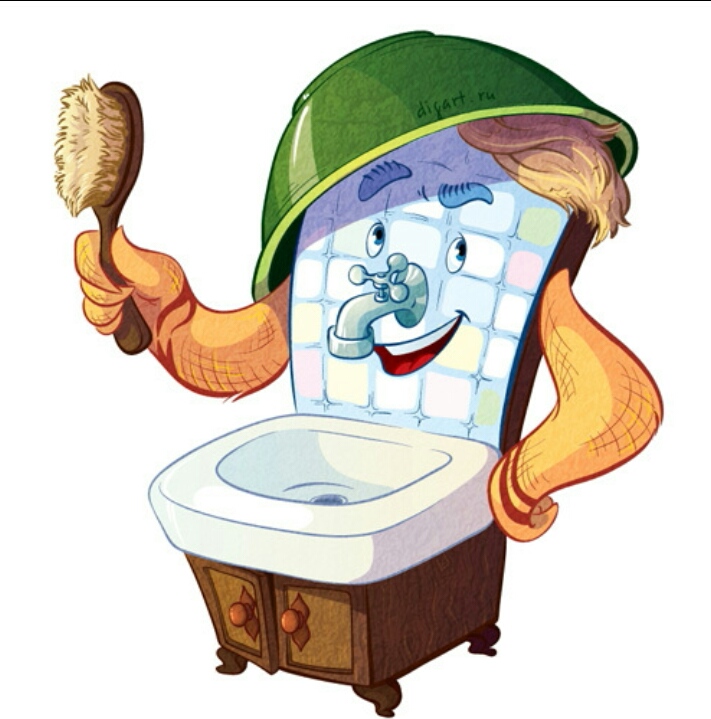 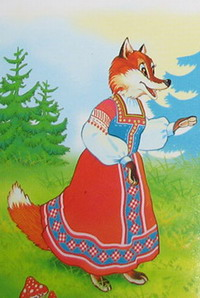 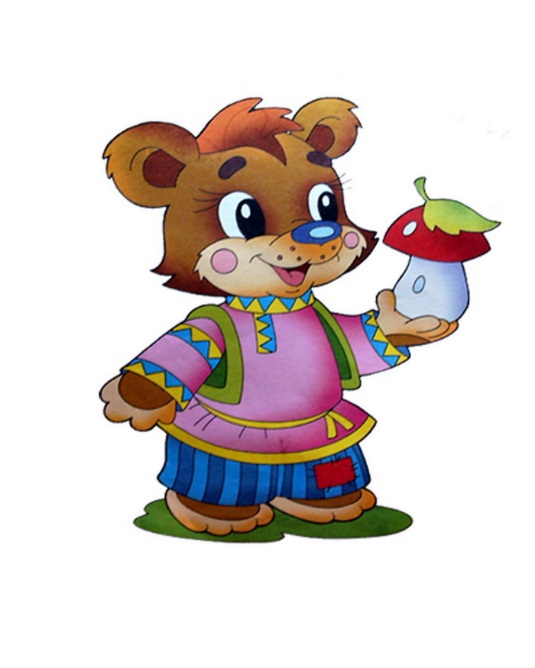 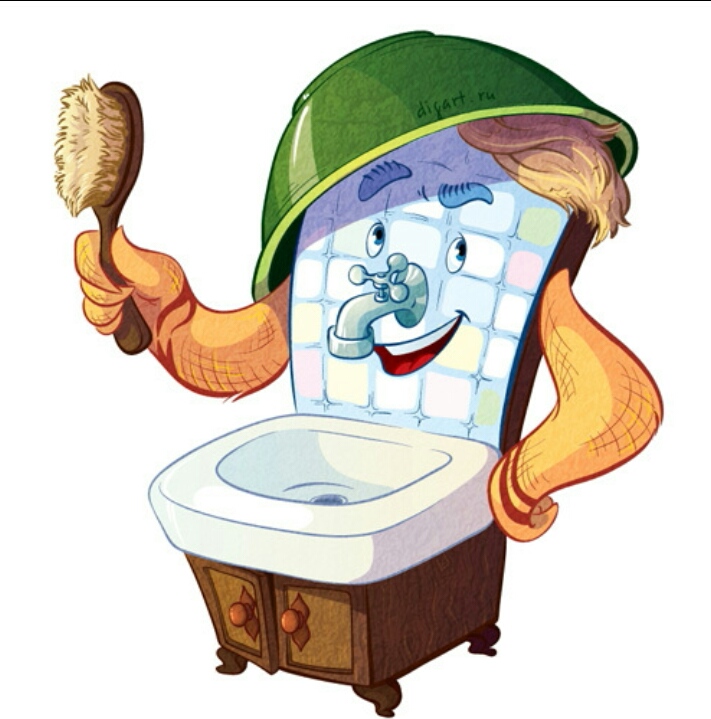 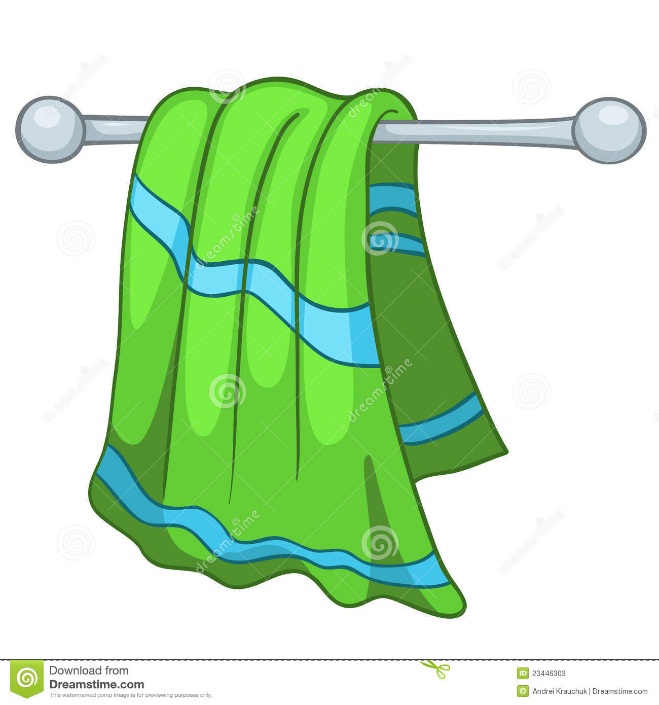 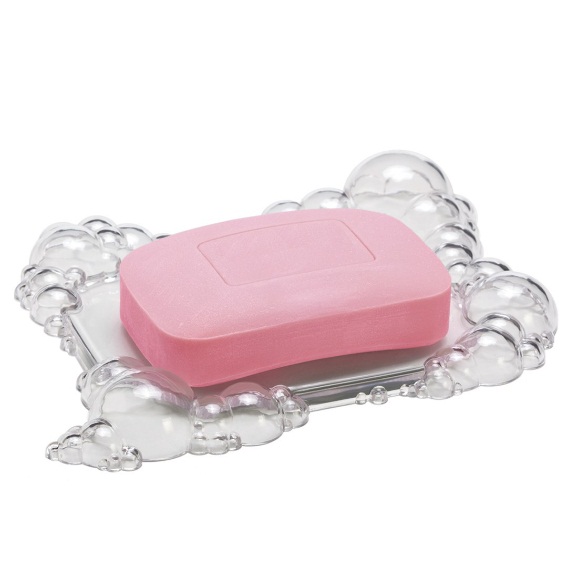 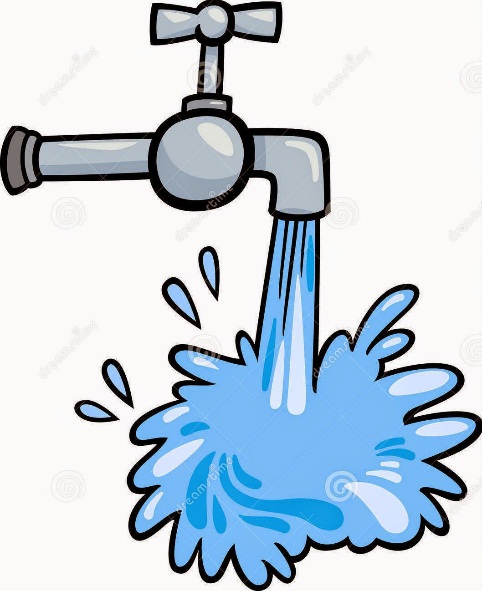 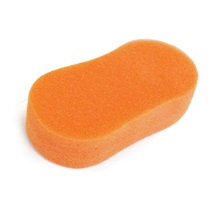 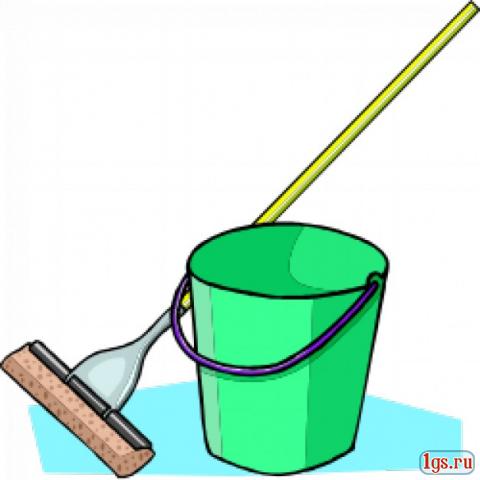 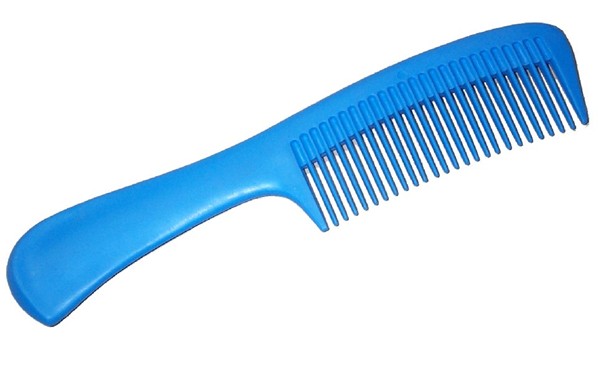 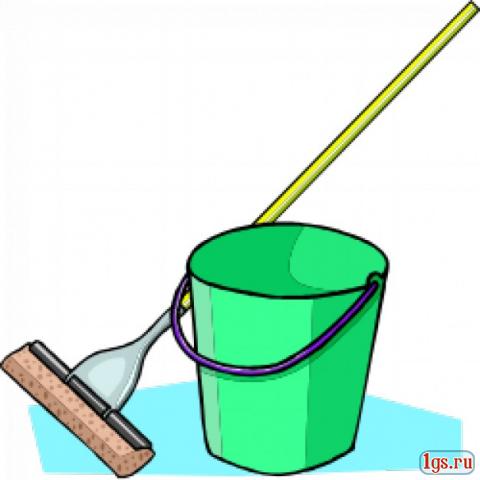